Software Model Checking
Moonzoo Kim
Operational Semantics of Software
A system execution   is a sequence of states s0s1…
A state has an environment s:Var-> Val
A system has its semantics as a set of system executions
x:0,y:0
s0
x:0,y:1
s1
x:1,y:2
x:5,y:1
s2
s11
x:1,y:3
x:5,y:2
s3
s12
x:2,y:4
x:5,y:3
x:7,y:3
s4
s13
s21
x:5,y:4
x:7,y:4
s14
s22
2
[Speaker Notes: We view the program execution as a sequence of states.  A state consists of variable environment rho and time stamp t.  This viewpoint states that information of program remains between two consecutive states.
Furthermore, a state in the execution indicates that something happens at the time instant corresponding to the state.

As the execution has more states, more computational resource is required to analyze the execution.  Therefore, to reduce the overhead, if possible, we need to abstract out unnecessary states in terms of properties.  For example, for property p, we don’t need variable x.  Thus removing states …
Furthermore, not every value of y is important because only s0 and s6 affects the property.  Thus, we might want to remove states s1-s5.  We will discuss this abstraction in more detail later]
Example
active type A() {
byte x;
again:
	x=x+1;;
    goto again;
}
x:0
x:1
x:2
x:255
active type A() {
byte x;
again:
	x=x+1;;
    goto again;
}

active type B() {
byte y;
again:
	y++;
   goto again;
}
x:0,y:1
x:0,y:0
x:0,y:255
x:1,y:255
x:1,y:1
x:1,y:0
x:2,y:255
x:2,y:1
x:2,y:0
x:255,y:255
x:255,y:0
Note that model checking analyzes ALL possible execution scenarios while testing analyzes SOME execution scenarios
3
Pros and Cons of Model Checking
Pros
Fully automated and provide complete coverage
Concrete counter examples
Full control over every detail of system behavior
Highly effective for analyzing 
embedded software 
multi-threaded systems 
Cons
State explosion problem
An abstracted model may not fully reflect a real system
Needs to use a specialized modeling language 
Modeling languages are similar to programming languages, but simpler and clearer
4
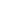 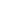 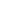 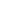 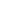 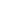 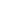 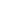 Companies Working on Model Checking
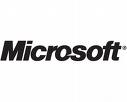 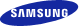 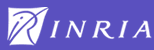 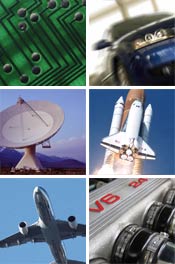 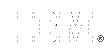 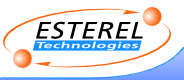 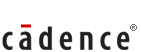 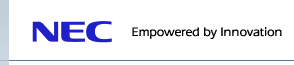 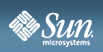 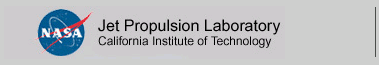 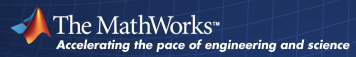 5
Model Checking History
1981 		Clarke / Emerson: CTL Model Checking		Sifakis / Quielle
1982		EMC: Explicit Model Checker					Clarke, Emerson, Sistla


1990		Symbolic Model Checking
			Burch, Clarke, Dill, McMillan
		SMV: Symbolic Model Verifier
			McMillan


1998  	Bounded Model Checking using SAT
			Biere, Clarke, Zhu
2000		Counterexample-guided Abstraction Refinement
			Clarke, Grumberg, Jha, Lu, Veith
105
10100
101000
6/24
Example. Sort (1/2)
64
9
14
2
200
Suppose that we have an array of 5 elements each of which is 1 byte long
unsigned char a[5];
We wants to verify sort.c works correctly
main() { sort(); assert(a[0]<= a[1]<= a[2]<=a[3]<=a[4]);}
Hash table based explicit model checker (ex. Spin) generates at least 240 (= 1012 = 1 Tera) states  
1 Tera states x 1 byte = 1 Tera byte memory required, no way…
Binary Decision Diagram (BDD) based symbolic model checker (ex. NuSMV) takes 100 MB in 100 sec on Intel Xeon 5160 3Ghz machine
7/24
Example. Sort (2/2)
1. #include <stdio.h>
 2. #define N 20
 3. int main(){//Selection sort that selects the smallest # first
 4.     unsigned int data[N], i, j, tmp;
 5.     /* Assign random values to the array*/ 
 6.     for (i=0; i<N; i++){
 7.         data[i] = nondet_int();
 8.     }
 9.    /* It misses the last element, i.e., data[N-1]*/
10.     for (i=0; i<N-1; i++)
11.        for (j=i+1; j<N-1; j++)
12.             if (data[i] > data[j]){
13.                 tmp = data[i];
14.                 data[i] = data[j];
15.                 data[j] = tmp;
16.             }
/* Check the array is sorted */ 
18.     for (i=0; i<N-1; i++){
19.         assert(data[i] <= data[i+1]);
20.    }
21. }
SAT-based Bounded Model Checker
Total 161,311 CNF clause with 41,646 boolean propositional variables
Theoretically, 241,646  choices should be evaluated!!!
8/24
Overview of SAT-based Bounded Model Checking
Requirements
Requirements
C Program
↓
↓
↓
Formal Requirement Properties
Formal Requirement Properties in C
(ex. assert( x < a[i]); )
Abstract Model
C Program
Model Checker
Translation to SAT formula
SAT Solver
Satisfied
Not satisfied
(F         W)
Okay
Counter example
The formula is unsatisfiable
The formule is satisfiable
No bug
Counter example
SAT Basics (1/3)
SAT = Satisfiability      = Propositional Satisfiability

NP-Complete problem
We can use SAT solver for many NP-complete problems
Hamiltonian path
3 coloring problem
Traveling sales man’s problem
Recent interest as a verification engine
SAT
Propositional
Formula
SATproblem
UNSAT
10/24
SAT Basics (2/3)
A set of propositional variables and Conjunctive Normal Form (CNF) clauses involving variables
(x1 v x2’ v x3)  (x2 v x1’ v x4) 
x1, x2, x3 and x4 are variables (true or false)

Literals: Variable and its negation
x1 and x1’

A clause is satisfied if one of the literals is true
x1=true satisfies clause 1
x1=false satisfies clause 2

Solution: An assignment that satisfies all clauses
11/24
SAT Basics (3/3)
DIMACS SAT Format
Ex. (x1 ∨ x2’ ∨ x3)
       (x2 ∨ x1’ ∨ x4)
Model/ 
solution
p cnf 4 2
1 -2 3 0
2 -1 4 0
Model Checking as a SAT problem (1/6)
Control-flow simplification
All side effect are removed
i++ => i=i+1;
Control flow is made explicit
continue, break => goto
Loop simplification
for(;;), do {…} while() => while()
13/24
Model Checking as a SAT problem (2/6)
Unwinding Loop
Original code
Unwinding the loop 3 times
Unwinding the loop 2 times
Unwinding the loop 1 times
x=0;
if (x < 2) {
  y=y+x;
  x=x+1;;
  if (x < 2) {
    y=y+x;
    x=x+1;;
}}
/* Unwinding assertion */
assert(!(x < 2))
x=0;
while(x < 2){
  y=y+x;
  x=x+1;;
}
x=0;
if (x < 2) {
  y=y+x;
  x=x+1;;
}
/* Unwinding assertion */
assert(!(x < 2))
x=0;
if (x < 2) {
  y=y+x;
  x=x+1;;
  if (x < 2) {
    y=y+x;
    x=x+1;;
    if (x < 2) {
      y=y+x;
      x=x+1;;
}}}
/*Unwinding assertion*/
assert (! (x < 2))
14/24
Ex. Constant # of Loop Iterations
/*# of loop iter. is constant*/
for(i=0,j=0; i < 5; i++) {
    j=j+i;
}
/* Complex but still constant# of loop iterations */
for(i=0; i < 5; i++) {
    for(j=i; j < 5;j++) {
        for(k= i+j; k < 5; k++) {
             m += i+j+k;
        }
    }
}
/*# of loop iter. is constant*/
for(i=0,j=0; j < 10; i++) {
    j=j+i;
}
/* # of loop iter. Is unknown */
for(i=0,j=0; i^6-4*i^5 -17*i^4 != 9604 ; i++) {
    j=j+i;
}
Ex. Variable # of Loop Iterations Depending on Input
/* x: unsigned integer input
   It iterates 0 to 232-1 times*/
for(i=0,j=0; i < x; i++) {
    j=j+i;
}
/* j: unsigned integer input */
for(i=0; j < 10; i++) {
    j=j+i;
}
/* a: unsigned integer array input */
for(i=0,sum=0; (i<2) || (sum<10) ;i++) {
    sum += a[i];  
}
/* Minimum # of iteration? Maximum # of iteration? */
Model Checking as a SAT problem (3/6)
From C Code to SAT Formula
Static single assignment (SSA)
Original code
x=x+y;
if (x!=1)
  x=2;
else 
  x=x+1;
x1==x0+y0;
if (x1!=1)
  x2==2;
else 
  x3==x1+1;
Every feasible execution scenario of the original code has its corresponding solution of P and vice versa.
P    x1==x0+y0 
       x2==2     x3==x1+1
Generate SSA constraint of the original code:
Note that solutions/models of P represent feasible execution scenarios of the original code 

Ex1. W/ initial values x=1 and y=0, x becomes 2 at the end. 
        See that P is true w/ the following corresponding solution (x0,x1,x2,x3,y0) = (1,1,2,2,0)

Ex2. See that P is false w/ (x0,x1,x2,x3,y0) = (1,1,2,3,0).
        Note that no corresponding execution scenario of the original code
17/24
Model Checking as a SAT problem (4/6)
From C Code to SAT Formula
Original code
Convert to static single assignment (SSA)
x1==x0+y0;
if (x1!=1)
  x2==2;
else 
  x3==x1+1;
x4==(x1!=1)?x2:x3;
assert(x4<=3);
x=x+y;
if (x!=1)
  x=2;
else 
  x=x+1;
assert(x<=3);
Generate constraints
P  x1==x0+y0  x2==2  x3==x1+1  ((x1!=1x4==x2)(x1==1x4==x3))
A  x4 <= 3
Check if  P   A is satisfiable. 
If it is satisfiable, the assertion is violated (i.e., the program is buggy w.r.t A) 
If it is unsatisfiable, the assertion is never violated (i.e., program is correct w.r.t. A)

Question: Why not P  A but P   A?
18/24
fex = 1∨2…∨n
x1==x0+y0
 x2==2 
 x3==x1+1
1
n
1
2
1
2
n
x1 !=1
 x4==x2
x1==1
 x4==x3
1=12     2=12
Note that a whole execution tree (i.e. all target program executions) can be represented as a single SSA formulae.  
A whole execution tree can be represented as a disjunction of SSA formulas each of which represents an execution (i.e. fex = ∨ i ) since ∨ represents different worlds/scenarios.
Each execution can be represented as a SSA formula (saying i )
Each execution can be represented using  and ∨ for corresponding execution segments
Model Checking as a SAT problem (5/6)
Original code
Convert to static single assignment (SSA)
x1==x0+y0;
if (x1!=1)
  x2==2;
else 
  x3==x1+1;
x4==(x1!=1)?x2:x3;
assert(x4<=3);
1:x=x+y;
2:if (x!=1)
3:  x=2;
4:else 
5:  x=x+1;;
6:assert(x<=3);
P  x1==x0+y0  x2==2  x3==x1+1  ((x1!=1x4==x2)(x1==1x4==x3))
A  x4 <= 3
Observations on the P 
A solution of P which assigns every free variable with a value and makes P true satisfies A 
     - ex.  (x0:1,x1:1,x2:2,x3:2,x4:2,y0:0)
2.   Every solution of P represents a feasible       execution scenario 
3.   P  A is unsatisfiable because every       solution has x4 as 2
Observations on the code
1. An execution scenario starting with x==1 and y==0 satisfies the assert
2. The code is correct (i.e., no bug w.r.t. A)  
    -case 1: x==1 at line 2=> x==2 at line 6
    -case 2: x!=1 at line 2 => x==2 at line 6
Model Checking as a SAT problem (6/6)
Finally, P   A is converted to Boolean logic using a bit vector 
representation for the integer variables  y0,x0,x1,x2,x3,x4
 Example of arithmetic encoding into pure propositional formula
Assume that x,y,z are three bits positive integers represented by 
propositions x0x1x2, y0y1y2, z0z1z2
P  z=x+y    (z0$(x0©y0)©( (x1Æy1) Ç (((x1©y1)Æ(x2Æy2)))
	      Æ (z1$(x1©y1)©(x2Æy2)) 
	      Æ (z2$(x2©y2))
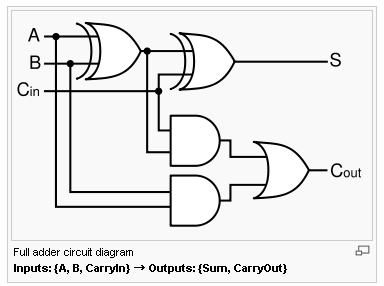 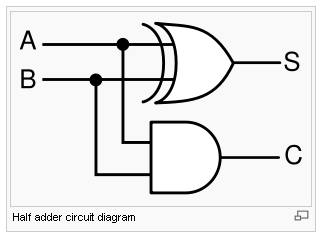 21/24
Example
/* Assume that x and y are 2 bit unsigned integers */
/* Also assume that x+y <= 3 */
void f(unsigned int y) {
    unsigned int x=1;
    x=x+y;
    if (x==2)
        x+=1;
    else
        x=2;
    assert(x ==2);
}
22/24
Warning: # of Unwinding Loop  (1/2)
1:void f(unsigned int n) {
2:  int i,x;
3:  for(i=0; i < 2+ n%7; i++) {
4:    x = x/ (i-5);// div-by-0 bug
5:  }//assert(!(i<2+n%7)) or __CPROVER_assume(!(i<2+n%7))
6:}
Q: What is the maximum # of iteration? 
A: nmax=8
What will happen if you unwind the loop more than nmax  times?
What will happen if you unwind the loop less than nmax  times?
What if w/ unwinding assertion assert(!(i <2+n%7)) (default behavior of CBMC)?
What if w/o unwinding assertion?
What if w/ __cprover_assume((!(i <2+n%7))), which is the case w/ –no-unwinding-assertions ? 
What is the minimum # of iterations?
A: nmin =2
What will happen if you unwind the loop less than nmin  times w/ –no-unwinding-assertions ?
Warning: # of Unwinding Loop  (2/2)
1:void f(unsigned int n) {
2:  int i,x;
3:  for(i=0; i < 2+ n%7; i++) {
4:    x = x/ (i-5);// div-by-0 bug
5:  }//assert(!(i<2+n%7)) or __CPROVER_assume(!(i<2+n%7))
6:}
--unwind 8
--unwind 6
Target system 
exec. scenarios to analyze
--unwind 4
--unwind 1 ???
1
2
n
Model checking (MC) v.s. Bounded model checking (BMC)
Target program is finite.
But its execution is infinite
MC targets to verify infinite execution
Fixed point computation
Liveness property check : <> f
Eventually, some good thing happens
Starvation freedom, fairness, etc
BMC targets to verify finite execution only
No loop anymore in the target program
Subset of the safety property (practically useful properties can still be checked)
assert() statement
a
b
c
a.b.c.a.b.c.a.b.c…
25/24
C Bounded Model Checker
Targeting arbitrary ANSI-C programs
Bit vector operators ( >>, <<, |, &)
Array
Pointer arithmetic
Dynamic memory allocation
Floating #
Can check
Array bound checks (i.e., buffer overflow)
Division by 0
Pointer checks (i.e., NULL pointer dereference)
Arithmetic overflow/underflow
User defined assert(cond)
Handles function calls using inlining
Unwinds the loops a fixed number of times
26/24
[Speaker Notes: cbmc --unwindset "1:1,2:1,3:1" sort.c]
CBMC Options (cbmc --help)
--function <f>
Set a target function to model check (default: main)
--unwind n
Unwinding all loops n-1 times and recursive functions n times
–-unwindset c::f.0:64,c::main.1:64,max_heapify:3
Unwinding the first loop in f 63 times, the second loop in main 63 times, and max_heapify (a recursive function) 3 times 
--no-unwinding-assertions
Convert unwinding assertions  assert(!(i<10)) into __CPROVER_assume(!(i<10))
Useful when you unwind loops less than its maximum upperbound of iteration
--show-loops
Show loop ids which are used in –unwindset
--bounds-check, --div-by-zero-check, --pointer-check
Check corresponding crash bugs
--memory-leak-check, --signed-overflow-check, --unsigned-overflow-check
Check corresponding abnormal behaviors
27/24
[Speaker Notes: cbmc --unwindset "1:1,2:1,3:1" sort.c]
CBMC Options (cbmc --help)
--cover-assertions
Checks if a user given assertion is reachable.  Useful to check if you use __CPROVER_assume() incorrectly or unwind a loop less than minimum number of loop iteration 
--dimacs
Show a generated Boolean SAT formula in DIMACS format
--trace (for cbmc 5.x)  
To generate a counter example
--unwinding-assertions (for cbmc 5.x)
To enable unwinding assertion

Example:
cbmc --bounds-check –-unwindset c::f.0:64,c::main.1:64,max_heapify:3 ---–no-unwinding-assertions max-heap.c
28/24
[Speaker Notes: cbmc --unwindset "1:1,2:1,3:1" sort.c]
Procedure of Software Model Checking in Practice
0.    With a given C program        (e.g.,int bin-search(int a[],int size_a, int key))
Define a requirement (i.e., assert(i>=0 -> a[i]== key)  where i is a return value of bin-search())
Model an environment/input space of the target program, which is non-deterministic 
Ex1. pre-condition of bin-search() such as input constraints
Ex2. For a target client program P, a server program should be modeled as an environment of P




3. Tuning model checking parameters (i.e. loop bounds, etc.)
Interaction
Environ-ment
Target program
A program execution can be viewed as a sequence of interaction between the target program and its environment
29/24
[Speaker Notes: More requirements:
The *first* index to the equivalent element should return
After bin-search(), all elements in a[] should be the same because incorrect program just changes the element of ith position
i < size_a
size_a > 0 or size_a >= 0?]
Modeling an Non-deterministic Environment with CBMC
Models an environment/input space using non-deterministic values
By using undefined functions (e.g., x= non-det(); )
By using uninitialized local variables (e.g., f() { int x; …})
By using function parameters (e.g., f(int x) {…})
Refine/restrict an environment with __CPROVER_assume(assume)
-  CBMC generates  P  assume  A
void bar() {
    int y=0;
    __CPROVER_assume    ( y > 10); 
    assert(0); 
}
void foo(int x) {
    __CPROVER_assume    (0<x && x<10);
    x=x+1;;
    assert (x*x <= 100);
}
int x = nondet();
void bar() {
    int y;
    __CPROVER_assume
   (0<x && 0<y);
    if(x < 0 && y < 0)         assert(0); 
}
30/24